Presenter:  Ann Marie Walter-Allen, Chief Officer Credit
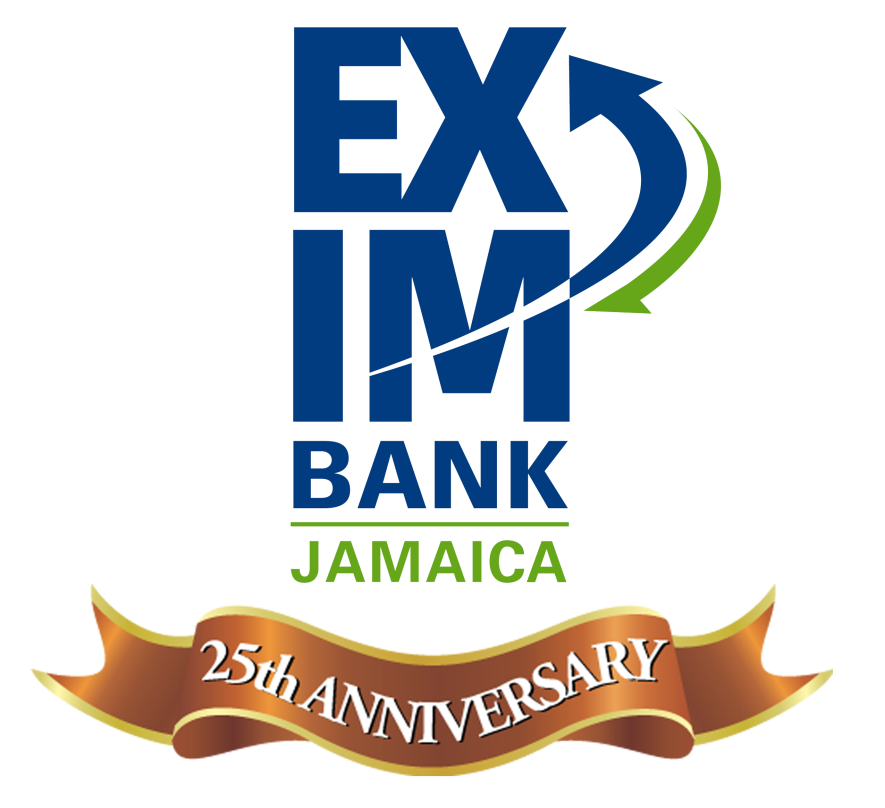 EXPECT TO SUCCEED
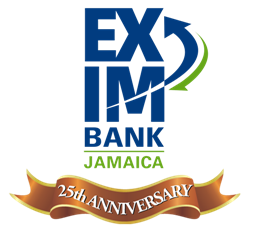 100% Government Owned
…but Independently financed
Managed by a Board of Directors experienced in many fields from both the private and public sectors
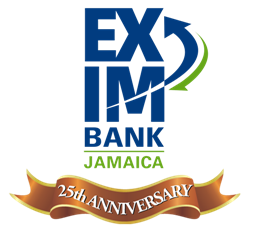 To facilitate Jamaica becoming a net exporting country by being a visionary, innovative and creative trade financing institution
EXIM’s 2020 Vision
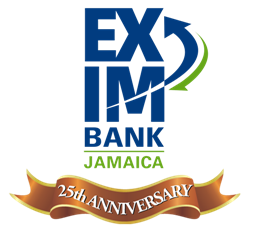 EXPORTERS
POTENTIAL EXPORTERS
LINKAGE COMPANIES

	Focus on the viability of the Business
Our Focus
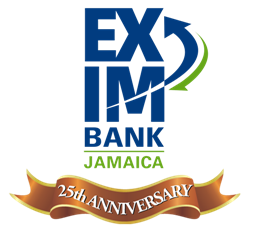 Agro-Processing
Aqua-Culture
Manufacturing
Tourism
Mining
Services
Creative Industries 
ICT

…and their Linkages
Target Sectors
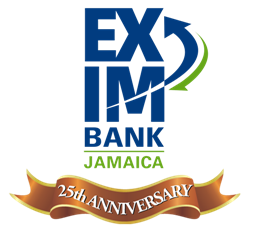 Working Capital
Equipment Acquisition
Technical consulting
Modernisation of Facilities
Receivables financing
Debt Refinancing*
Market Research
Pre & Post Shipment Discounting

*Note:  For the Tourism Sector only. Conditions apply
Use of Funds
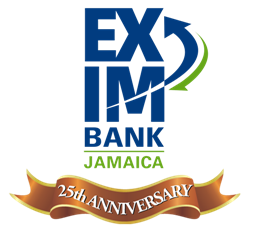 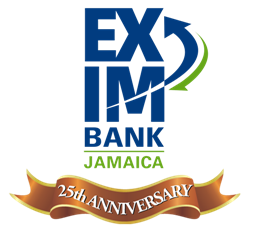 10% pa JA$ Loans

7.5 – 9.0% pa US$ loans

…On the reducing Balance

11% pa JA$ Loans – AFIs
Interest Rates
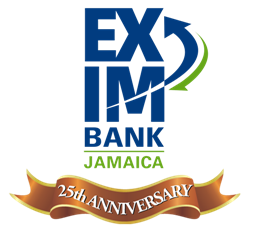 SME Growth Initiative
JMA/JEA Facility
Pre & Post Shipment
Modernisation Fund for Exporters/Tourism
Foreign Currency Lines of Credit
Cuban Line of Credit
Trading House Co-Pack Facility
Loan Offerings
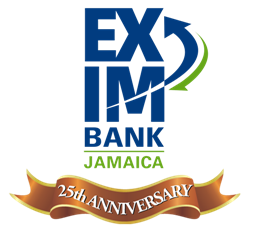 Interest Rates:  10% p.a.
Loan Ceiling:  JS$ equivalent US$500,000

Size of Entity:  Net < JA$ 100 million, 
Annual Sales < JA$360 million
Target:  Productive Sector
Collateral:  A Mix

Loan Purpose:  
Working Capital, Equipment Acquisition, 
Purchase of Raw Material
SME Growth Initiative
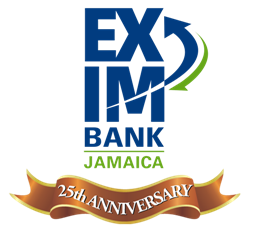 J$2million Loan Ceiling
Working Capital Support 
Light Equipment
Eligible borrowers:
  Linkage Companies to the Export Sector
  <50 permanent employees
  Export Ready
  Have excess capacity
JEA/JMA Loan Programme
Interest Rates:  8 – 10% p.a.
Loan Ceiling:  No limit


Target:  Exporters including Tourism

Collateral:  A Mix

Loan Purpose:  
Working Capital, Capital Equipment Acquisition, 
Refurbishing, Purchase of Raw Material, Technical Assistance, Debt Refinancing (50% of loan amt), any other purpose deemed acceptable
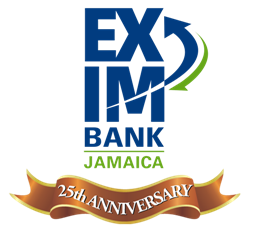 Modernisation Fund
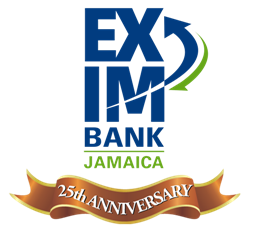 Pre Shipment Financing

Max 90 days 
Up to 100% of FOB value of your export order
Post Shipment Financing

Max 120 days 
Up to 100% of CIF value of your export
Bankers Export Credit Insurance
[Speaker Notes: BECF offers pre and post shipment financing.  To be eligible you must be a Jamaican exporter of non-traditional goods which are produced in Jamaica.  Goods that are re-packaged for export are not eligible, neither are traditional goods such as sugar, bananas, bauxite and alumina.  
For preshipments, finanancing is up to 90 days and it covers up to 100% of FOB export value.
Post Shipment financing goes up to 120 days, and covers 100% of CIF value of your export order.]
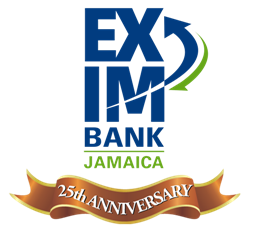 Protects your business against
non-payment of receivables 
by local or foreign buyers. 

	Claim for up to 85% of the value of your receivables – for non payments and for payments over 120 days
Trade Credit Insurance
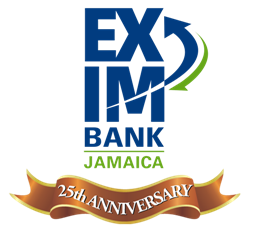 Foreign & Domestic Receivables

Commercial & Political Risk

Risk Coverage – 85% & 90%

Coverage available to all entities 
registered in Jamaica
TCI Coverage
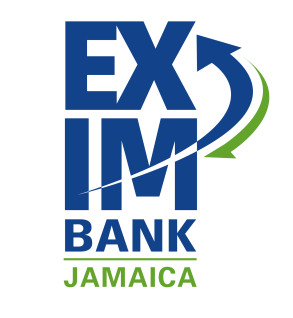 Eligible Transactions
Export Sales of goods & Services
3rd Country sale of goods originating outside Jamaica on behalf of Jamaican firms
Sale of goods only supplied by Jamaican subsidiary companies operating in CARICOM
Goods trans-shipped from Jamaica’s duty-free zones to countries in the Caribbean
Trade Credit Insurance
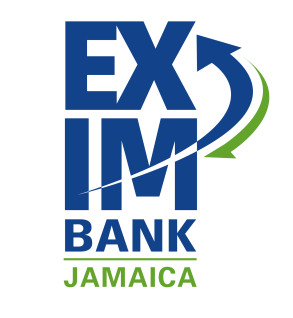 Bladex (up to 120 days)	7.50%

Bank of NY (180 days)	5.0 %
Foreign Currency Lines of Credit
[Speaker Notes: We]
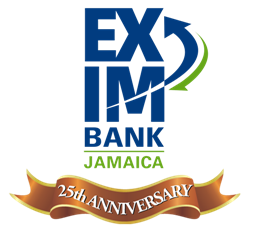 BNS
Capital & Credit Merchant Bank
Citibank NA
Scotia DBG 
First Global Bank
FirstCaribbean Int’l Bank
JMMB
JN Fund Managers
MF&G Trust & Finance
NCB
Pan Caribbean Bank
RBTT
Guardian Asset Management
Sterling Asset Management
Development Bank of Jamaica
Approved Financial Intermediaries
[Speaker Notes: These are the 15 or so commercial banks, merchant banks, money market institutions and development banks with whom you are probably already affiliated.  You are able to access our small business loans through any of these institutions across the island.  Just tell them that you would like an EXIM Bank Small Business loan and they should all be geared to assist you. If you experience any problems..or simply if you prefer to do so,  you may also approach EXIM Bank directly.]
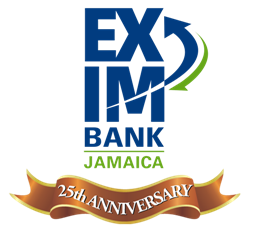 www.eximbankja.com
Application Forms available on-line
The Dorchester Building, 11 Oxford Road, 
entrance on Norwood Road Kingston 5
Telephone:  960-9690
[Speaker Notes: How to apply
Directly from the EXIM Bank
Through AFIs
Website
There is much more that the Bank has to offer.  Please visit our website for more information.  You can even download application forms , which you can fill in and bring to our office at 11 Oxford Road.]
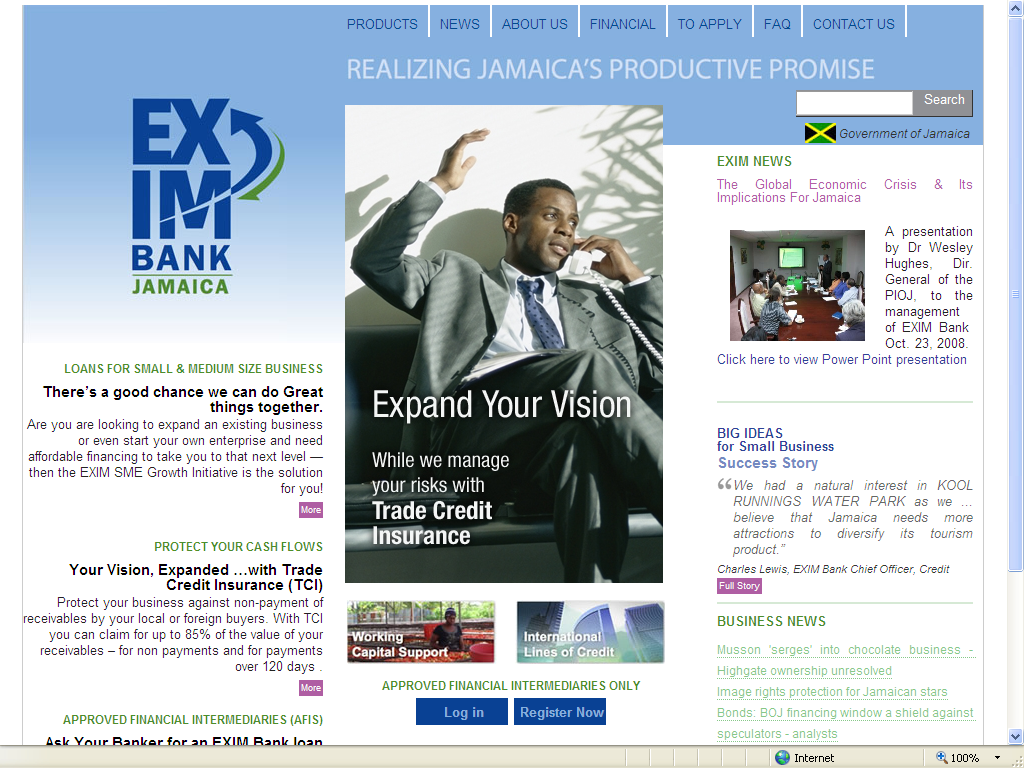 [Speaker Notes: There is much more that the Bank has to offer.  Please visit our website for more information.  You can even download application forms , which you can fill in and bring to our office at 11 Oxford Road.]
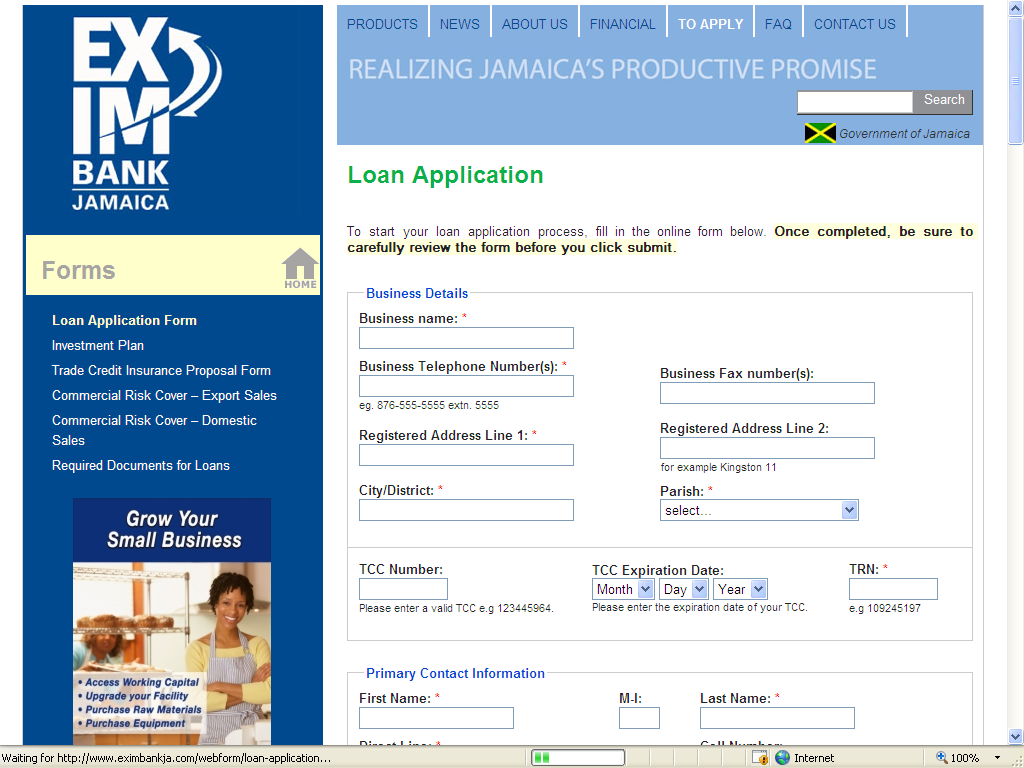 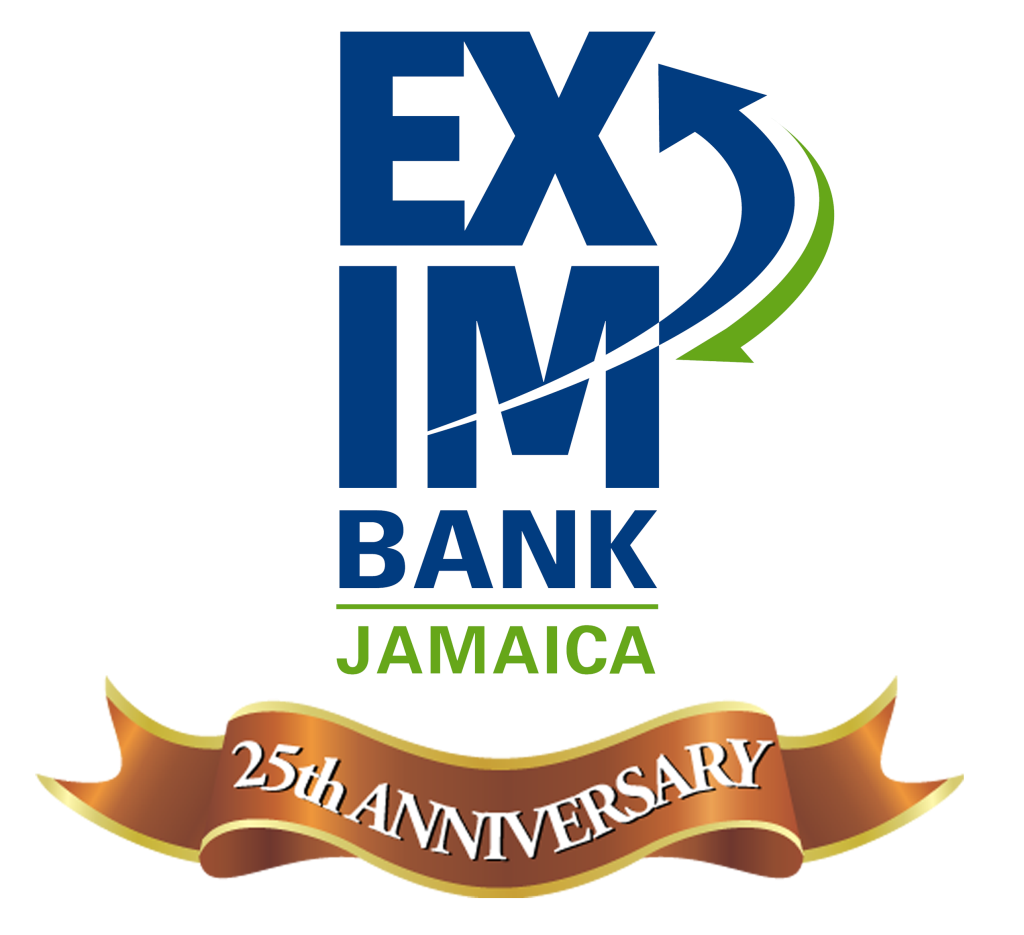 Thank You